お箸の国ペア箸(雪だるま)
【提案書】
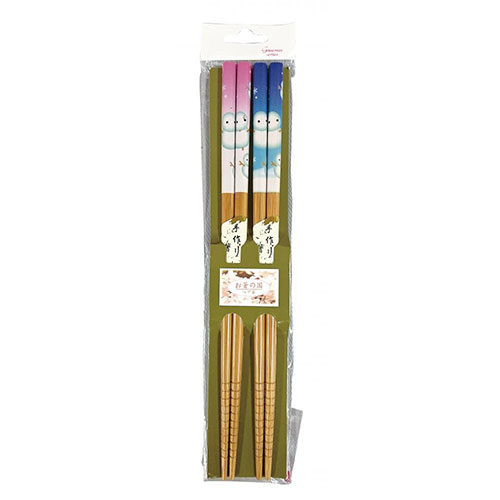 雪だるまデザインがとっても可愛らしく、滑り止め付きで使いやすいお箸です。素材にはスス竹を使用しているため風情もあってgOOD！イベントなどでのノベルティ用等としてもおすすめ。
特徴
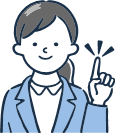 納期
納期スペース
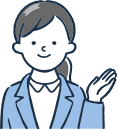 仕様
素材：竹(ポリウレタン樹脂塗装)
重量：13g
包装：ヘッダー付ポリ袋入り
お見積りスペース
お見積